What type of class is right for me?
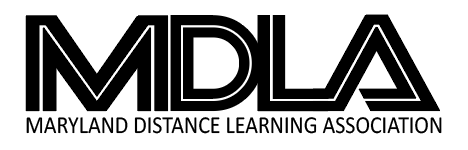 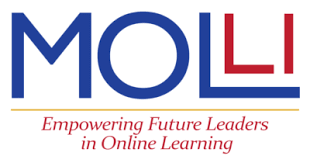 Self-directed evaluation of institutional modalities in a post-COVID world
Nadine Edwards, Prince George’s Community College 
Lois Entner, Harford Community College 
Kristy Floyd, Chesapeake Community College 
Brianna McGinnis, Carroll Community College
Kendra Perry, Hagerstown Community College
Members
Other Support
Icebreaker
Project Problem Statements
Why?
Project Synopsis
Step 1
Modality definitions and survey questions were gathered and compiled from each Maryland Online institution’s website
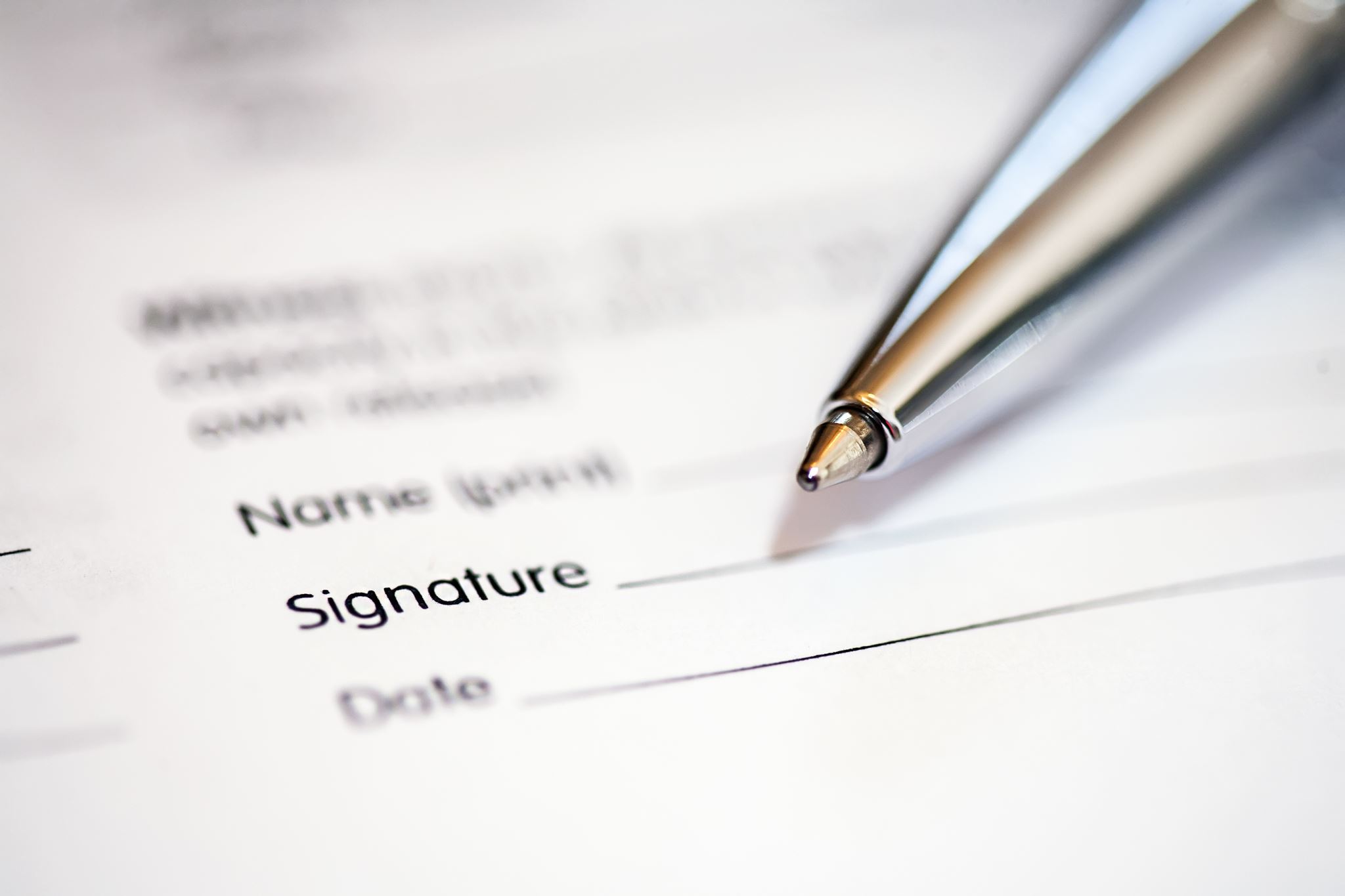 Step 2
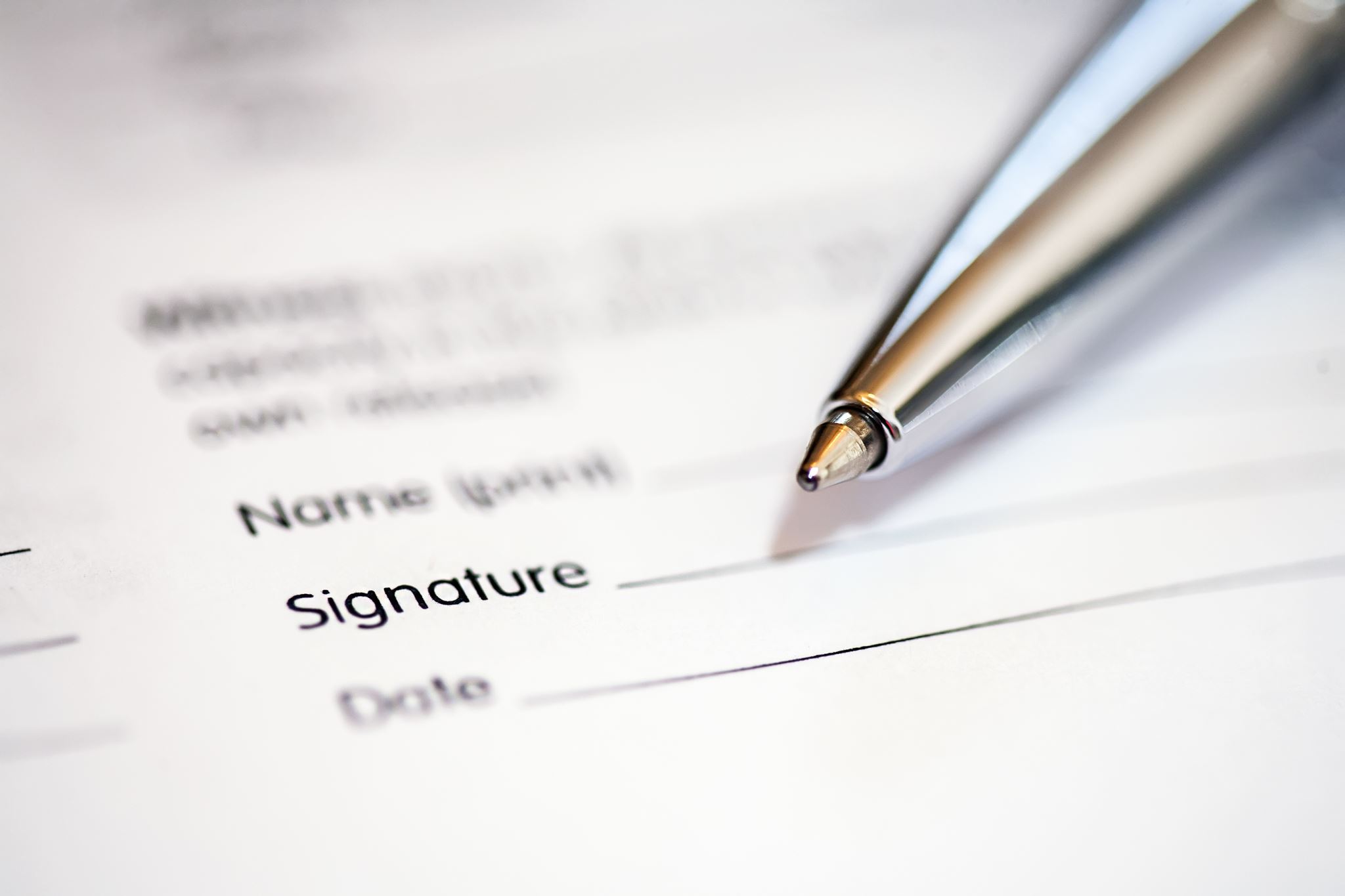 Updated definitions with best practices were created for institutions.
Step 3
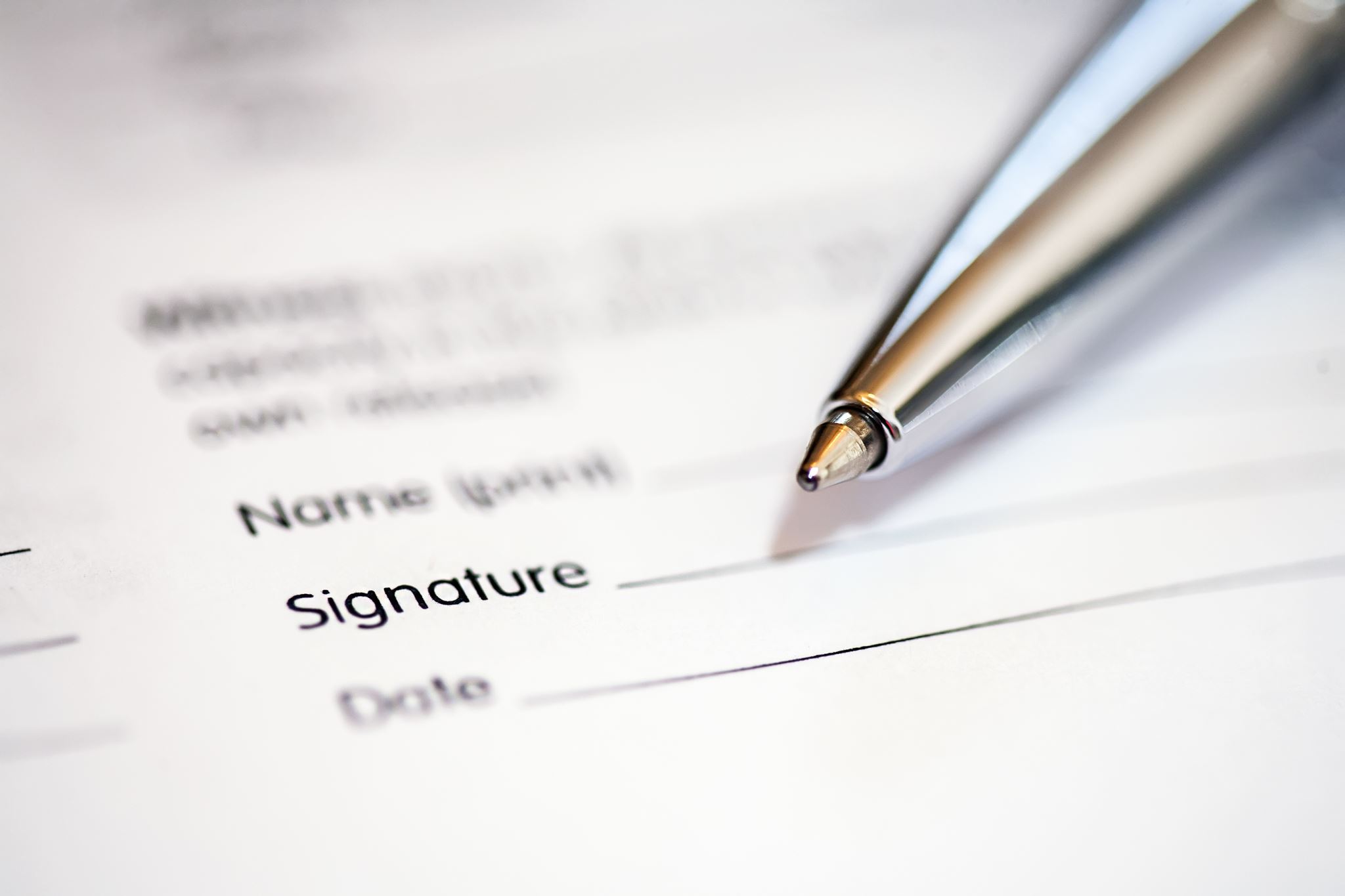 A student-friendly course modality survey was created.
Common Definitions
Survey Instrument
Strengths
Challenges
Questions
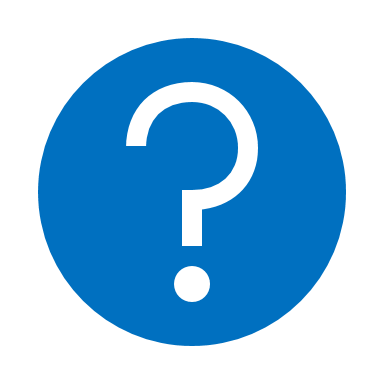